Як вступити до Харківської державної академії дизайну і мистецтв2021 року

покроковий маршрут на бакалавра 
на основі повної загальної середньої освіти
1. Обери освітню програму чи освітні програми
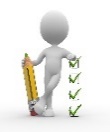 2. Зареєструйся на участь у творчому конкурсі
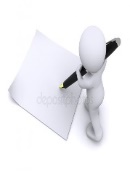 3. Візьми участь у творчих конкурсах за розкладом
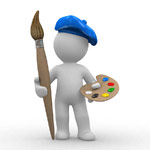 4. Обов'язково подай електронну заяву через електронний кабінет
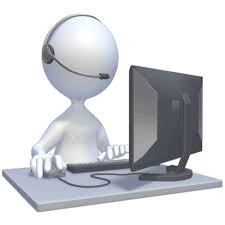 5. Принеси чи надішли оригінали документів до ХДАДМ
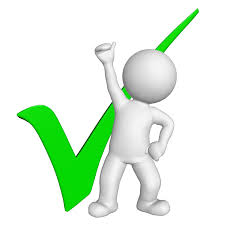 1. Обери освітню програму та спеціальність
021 Аудіовізуальне мистецтво та виробництво
1-ЗНО УКРАЇНСЬКА МОВА ТА ЛІТЕРАТУРА
2 -ЗНО ІСТОРІЯ УКРАЇНИ 
АБО ФІЗИКА
3- Творчий конкурс
022 Дизайн


1-ЗНО УКРАЇНСЬКА МОВА ТА ЛІТЕРАТУРА
2 -ЗНО  МАТЕМАТИКА 
(рівень для вступу до ЗВО)
3- Творчий конкурс
023 Образотворче мистецтво, декоративне мистецтво, реставрація
1-ЗНО УКРАЇНСЬКА МОВА ТА ЛІТЕРАТУРА
2 -ЗНО ІСТОРІЯ УКРАЇНИ 
АБО ХІМІЯ
3- Творчий конкурс
191 Архітектура та містобудування

1-ЗНО УКРАЇНСЬКА МОВА ТА ЛІТЕРАТУРА
2 -ЗНО  МАТЕМАТИКА 
(рівень для вступу до ЗВО)
3- Творчий конкурс
Реклама та відеоарт
Промисловий дизайн
Станковий живопис
Архітектурно-ландшафтне середовище
Фотомистецтво та візуальні практики
Графіка
Графічний дизайн
Арт-кураторство, продюсування
Монументальне мистецтво і сакральний живопис
Мультимедійний дизайн
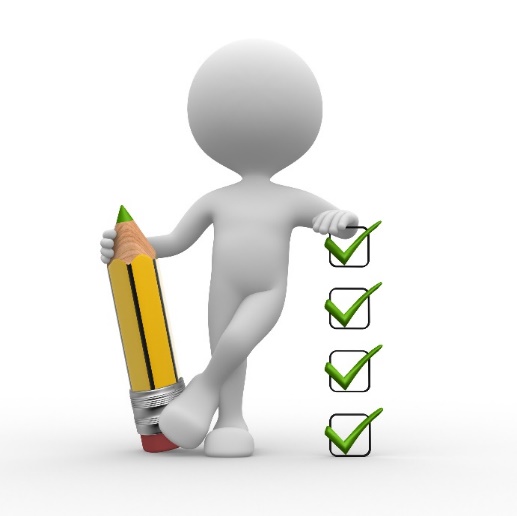 Дизайн середовища
Станкова і монументальна скульптура
Дизайн одягу
Реставрація та експертиза творів мистецтва
Мистецтвознавство
2. Зареєструйся
на участь у творчому конкурсі
через google форми приймальної комісії, оприлюднені на вебсайті ХДАДМ
www.ksada.org з 01.06
до початку кожного з потоків творчих конкурсів
(відповідно до розкладу)
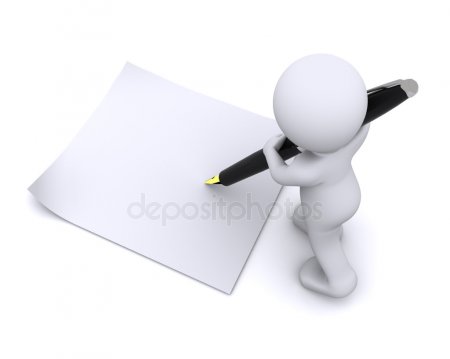 3. Візьми участь у творчих конкурсах




з 01.07 по 13.07, якщо претендуєш
 на місця за державним замовленням


якщо ж тільки на місця за контрактом
з 19.07 по 23.07

детальний розклад буде розміщено на сайті https://ksada.org
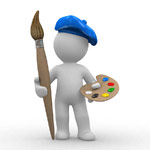 4. Обов'язково зареєструй 
електронний кабінет вступника 
та подай електронну заяву 
з 14.07 по 23.07
(якщо складав творчі конкурси з 1 до 13 липня)
з 14.07 по 16.07
(якщо складатиме творчі конкурси з 19 до 23 липня)
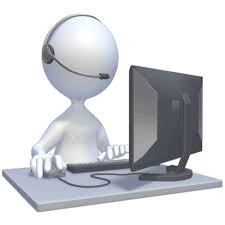 5. Принеси чи  відправ поштою оригінали документів або коректно завірені копії 
у визначені правилами прийому 
та розкладом вступної кампанії строки
і стань студентом
Харківської державної академії 
дизайну і мистецтв !
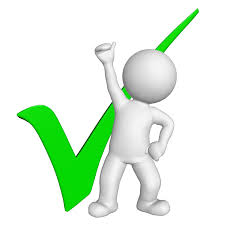 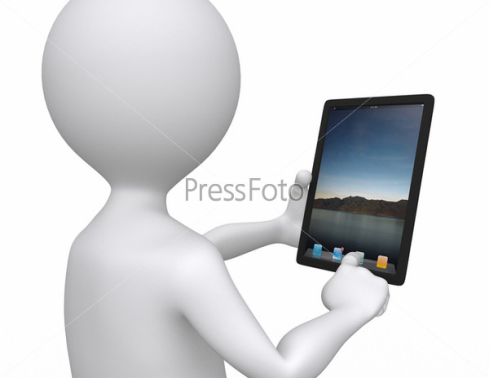 Дивись детальну інформацію 
у вкладці вступ 2020 на сайті www.ksada.org 
Якщо є питання, телефонуй!
Приймальна комісія, освітній центр “Донбас-Україна”, “Крим-Україна”
тел. (057) 706-15-62, +30930860948
Пиши на e-mail: vstup@ksada.edu.ua
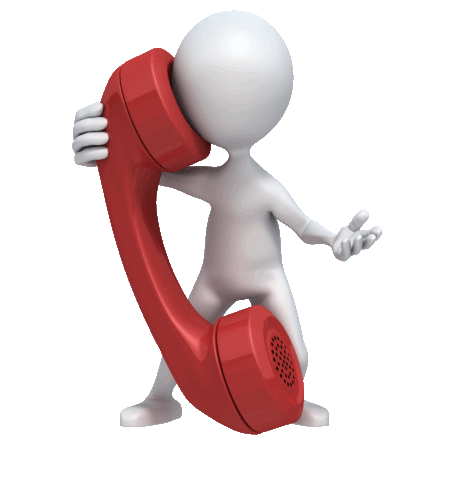 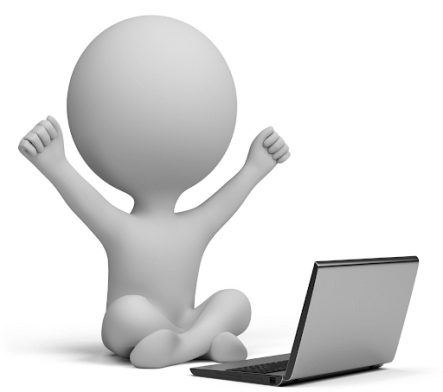